2023 LEGISLATIVE SESSION
LEGISLATIVE COMPOSITION
House		64R – 36D
Senate		34R – 16D
Statewide Offices
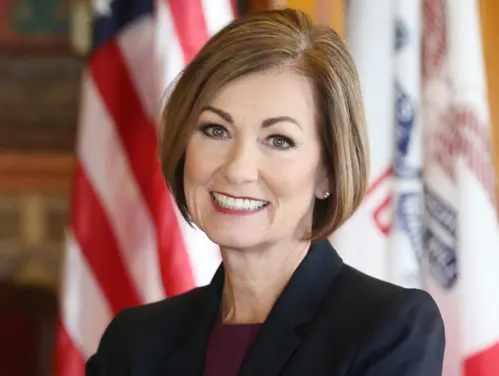 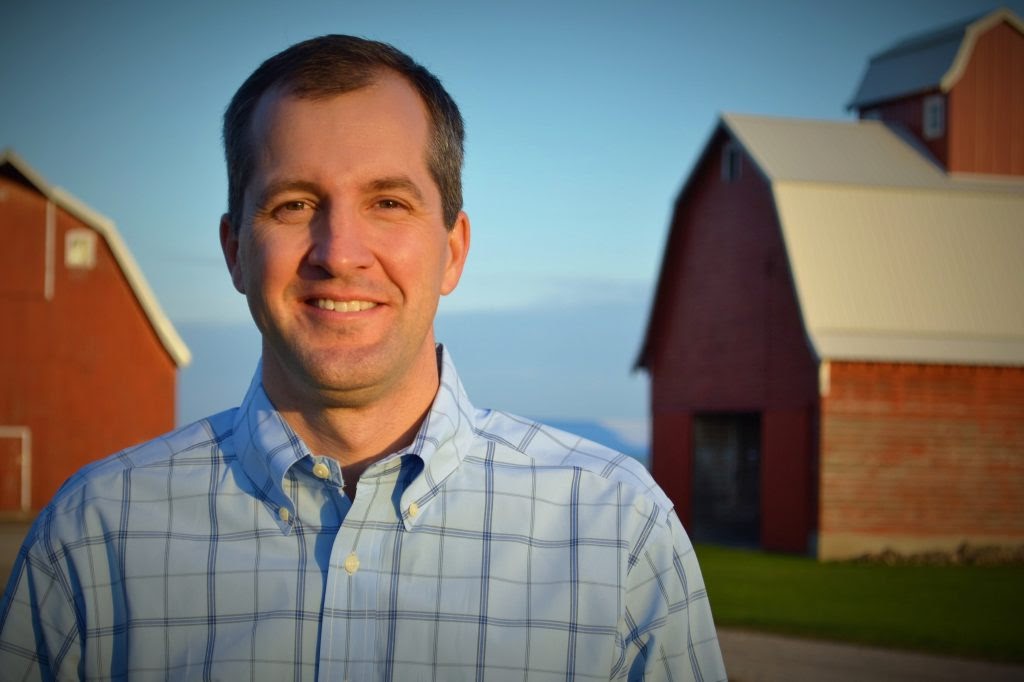 Governor Reynolds - R
Sec of State Pate - R
Sec of Agriculture Naig - R
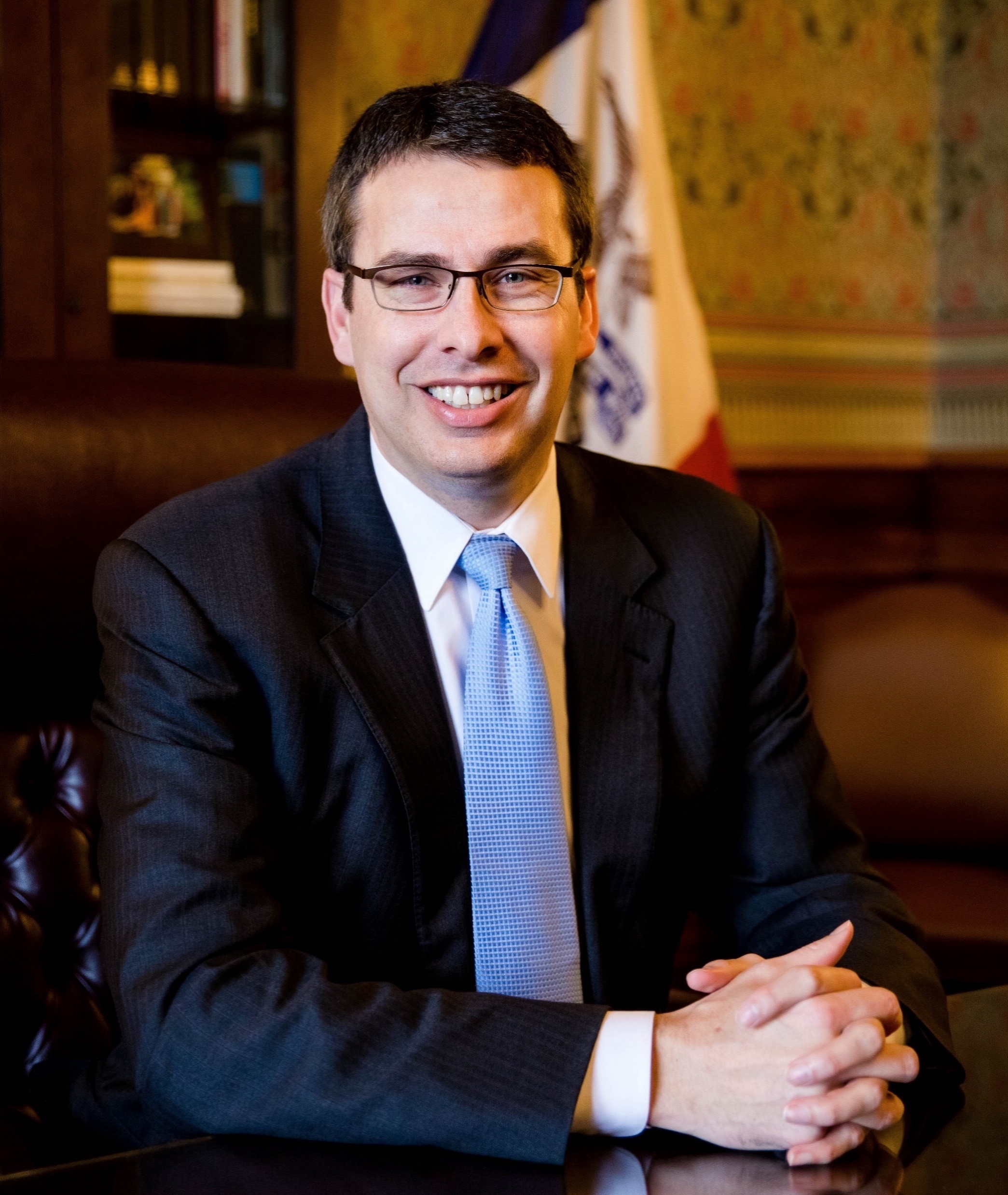 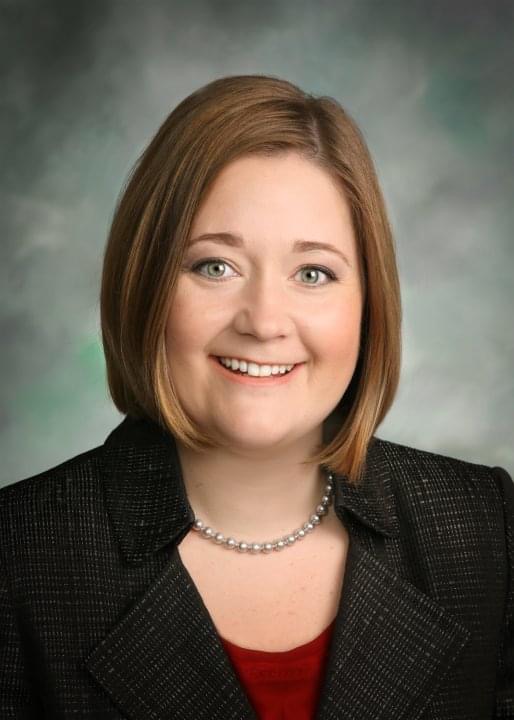 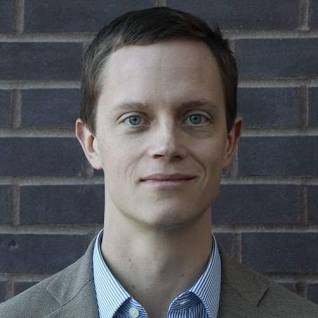 Sec Treasury Smith - R
Attorney Gen. Bird - R
Auditor  of State Sand - D
Congressional Delegation
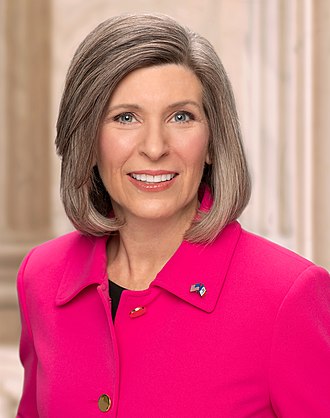 Sen. Grassley
Sen. Ernst
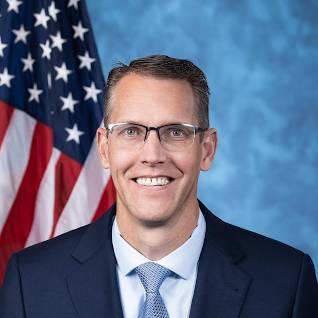 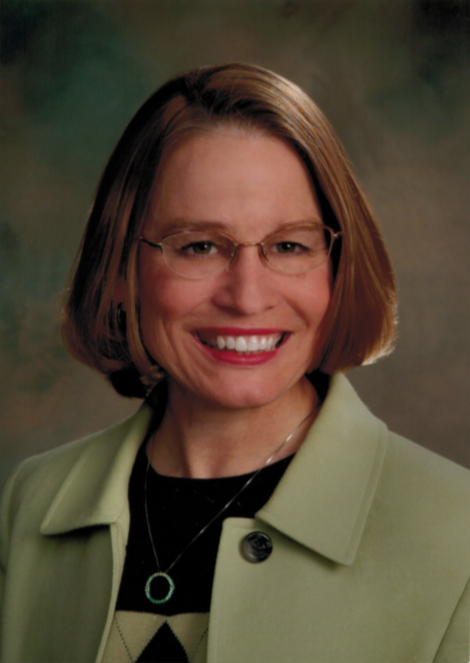 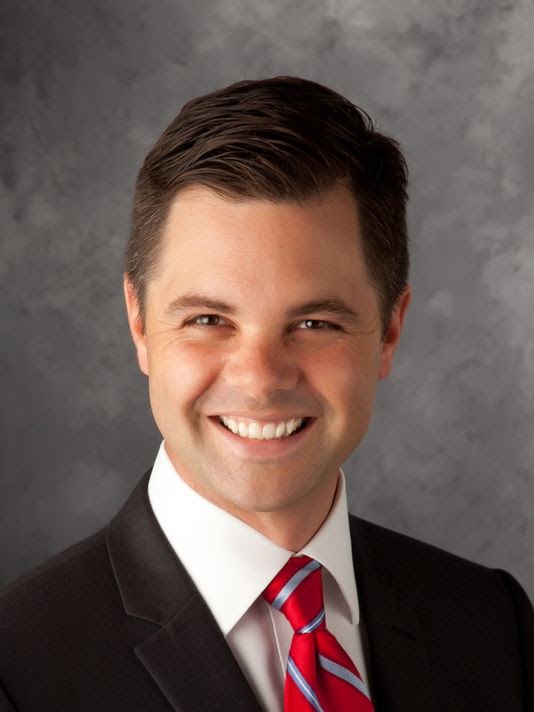 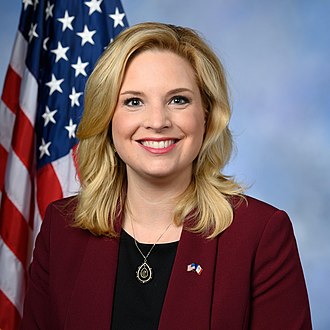 Rep. Miller-Meeks
Rep. Hinson
Rep. Nunn
Rep. Feenstra
Active Party Registration
Republican – 39.5%

Democrat – 31.9%

No Party – 27.8%

Other – 0.8%
2020 Session – Major Legislation
Education Savings Accounts 

Medical Malpractice Reform – Noneconomic Damages Caps

Government Reorganization – Consolidated Agencies from 37-16

Property Tax Reform
Tort Reform
Medical Malpractice – HF 161
Commercial Truck – SF 228
$1M cap on noneconomic damages
$2M cap if suit includes a hospital
Caps increase 2.1% annually beginning Jan. 1, 2028
Punitive damages awards all go to claimant if against a healthcare provider
Childcare not included as noneconomic damages
Caps noneconomic damages at $5 mil
Allows for a list of exceptions
Negligent hiring adjudged as Respondeat Superior if employer admits employee relationship and course and scope of employment
Commercial vehicle does not include common carriers or those engaged primarily in the transportation of passengers
2024 Legislative Priorities?
More individual income tax reductions
Election year 
2023 session heavy lifting – Governor priorities
School choice
Medical malpractice noneconomic damages caps
Government reorganization

Look for a lot of smaller rank and file bills to get consideration
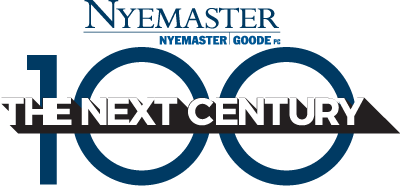 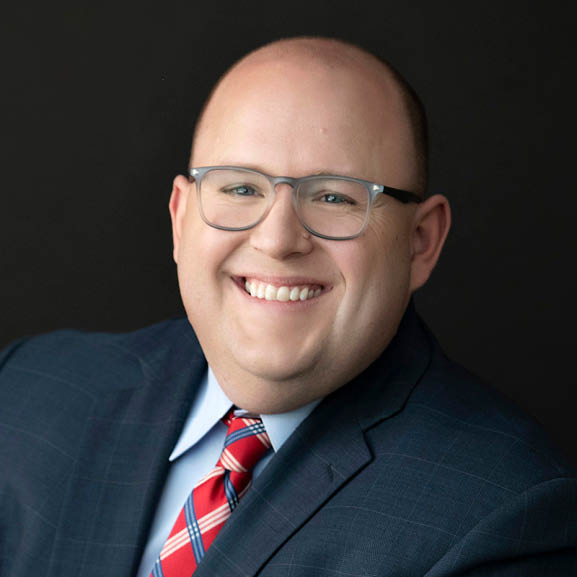 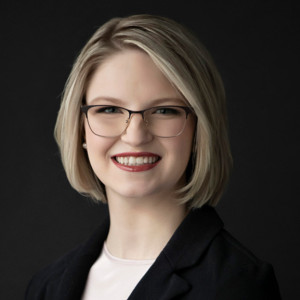 Casey Nickel
Brad Epperly
Dustin Miller